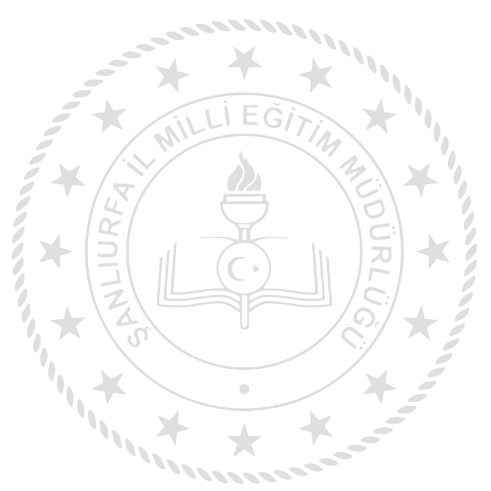 MESLEKİ VE TEKNİK 
ORTAÖĞRETİM SİSTEMİ
MART-2024
Mesleki ve Teknik Eğitimin Amacı
Sosyal ve ekonomik sektörler ile iş birliği  içinde ulusal ve uluslararası mesleki yeterliliğe, meslek ahlakına ve mesleki değerlere sahip, yenilikçi, girişimci, üretken, ekonomiye değer katan ehil iş gücü yetiştirmektir.
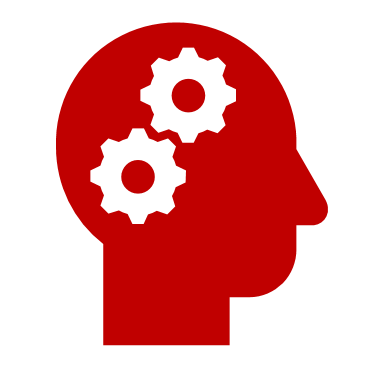 Mesleki Eğitim Veren Okul Türleri ve Programlar
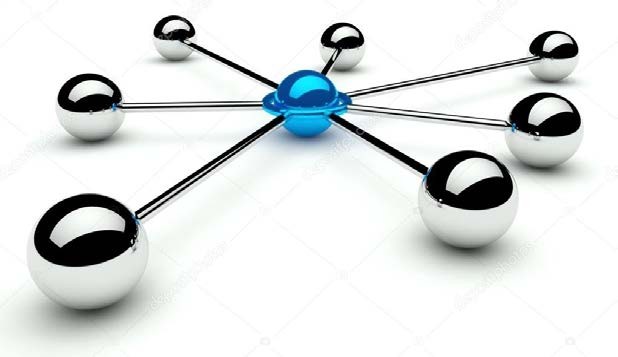 Mesleki ve Teknik Eğitim Süreci
Anadolu Teknik Programı ve Anadolu Meslek Programı
10. Sınıf 
Dal Eğitimi
12. Sınıf 
Dal Eğitimi
11. Sınıf 
Dal Eğitimi
Diploma
9. Sınıf 
Alan Eğitimi
9. Sınıf
Alan Eğitimi
Mesleki Eğitim Merkezi Programı
9. Sınıf 
Dal Eğitimi
10. Sınıf 
Dal Eğitimi
11. Sınıf 
Dal Eğitimi
Diploma
12. Sınıf 
Dal Eğitimi
Ustalık Belgesi
Kalfalık Belgesi
Mesleki ve Teknik Eğitim Yerleşim Süreci
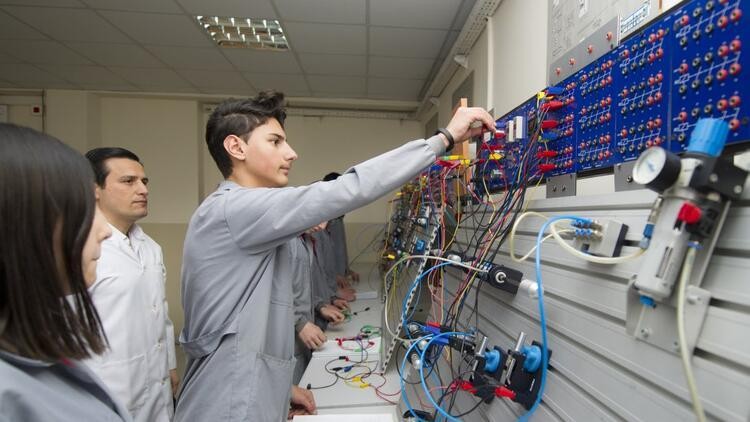 MESLEKİ VE TEKNİK EĞİTİMDE ALAN VE DALLAR
Mesleki ve teknik Anadolu liselerinde 50 alanda ve bu alanlar altındaki 107 dalda eğitim verilmektedir.
Mesleki eğitim merkezi programında 34 alanda ve bu alanlar altındaki 184 dalda
 eğitim verilmektedir.
MESLEKİ VE TEKNİK ANADOLU LİSELERİNDEKİ PROGRAM TÜRLERİ
Tüm programlarda 9. sınıfa mesleki alan eğitimi ile başlanır. 10. ve 11. sınıfta meslek alanına bağlı olarak dal eğitimi verilir. 9, 10 ve 11. sınıflarda verilen meslek dersleri ve akademik dersler birebir aynıdır. 
Anadolu Teknik Programı (ATP): Bu programa merkezi sınav puanı ile alan seçimi yapılarak kayıt yapılır. 12. sınıflarda Üniversiteye hazırlık amacıyla sadece akademik destek dersleri verilir. Mezun olmadan önce 40 iş günü işletmelerde staj eğitimi verilir.
Anadolu Meslek Programı (AMP): Bu programa sınavsız olarak mahalli yerleştirmeyle kayıt yapılır. Kayıt işlemi sonrası alan tercihi yapılır. 12. sınıflarda sertifikasyon eğitimi ile haftada 3 gün işletmede mesleki eğitim verilir. Ancak 9,10,11. sınıfların başarı ortalaması 70 ve üzerinde olanlar da istemeleri halinde 12. sınıfta işletmeye gitmeyip akademik destek derslerini alabilirler.
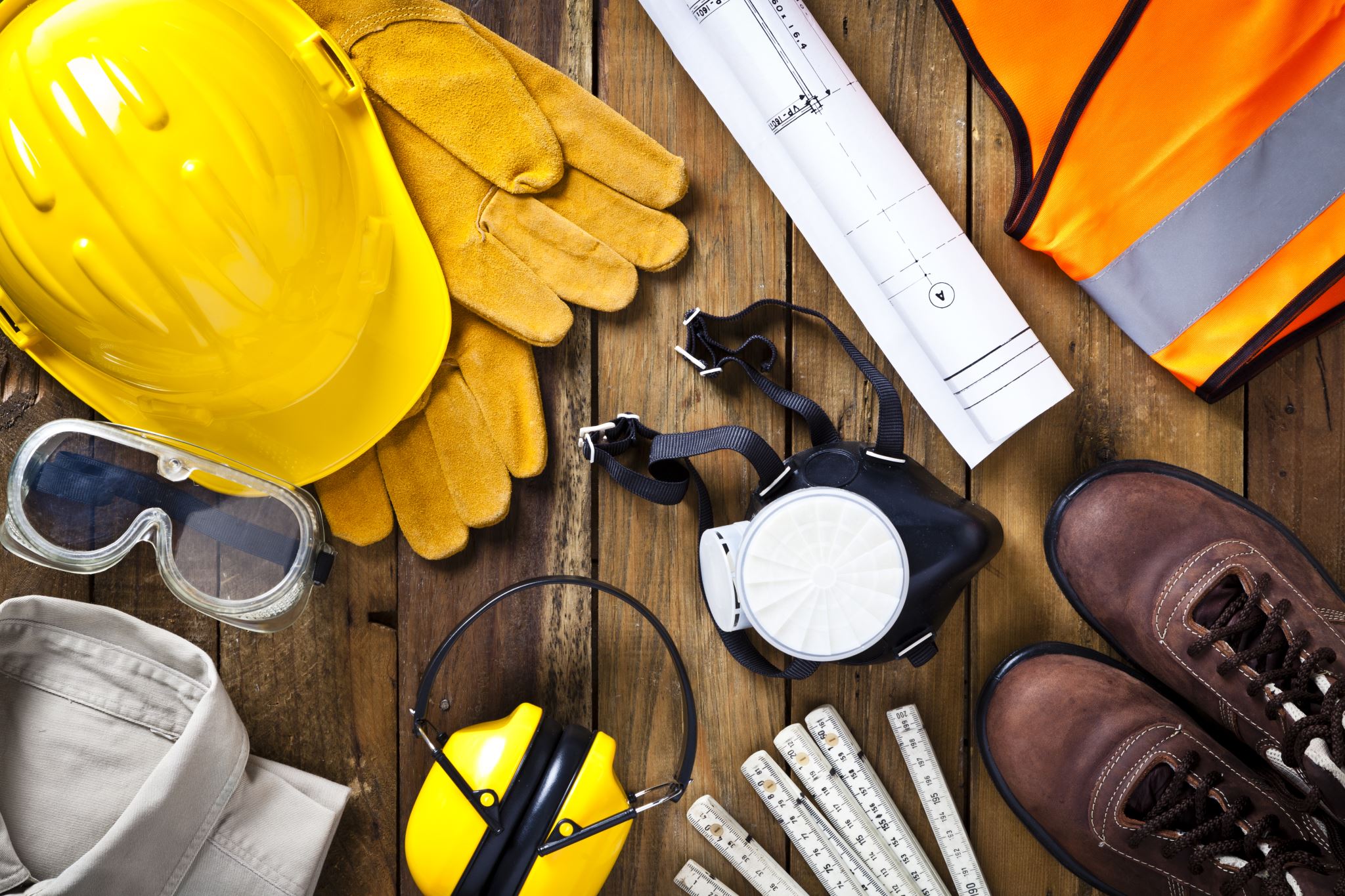 Mesleki Eğitim Sistemi ve Alanları Hakkında Bilgi Portalları
Mesleki Tanıtım Portalı
Mesleğim Hayatım Portalı
http://meslekitanitim.meb.gov.tr/ https://meslegimhayatim.meb.gov.tr/
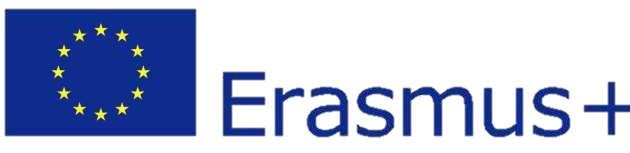 İŞLETMELERDE BECERİ EĞİTİMİ VE STAJ
Öğrencilerimiz mesleki eğitim uygulamalarını, işletmelerde beceri eğitimi ve stajla yapmaktadır.
İŞLETMELERDE BECERİ EĞİTİMİ; Anadolu meslek programı öğrencilerinin mesleki bilgi, görgü ve becerilerini artırmak amacıyla 12. sınıfta 3 gün işletmede beceri eğitimi görmesidir.
	STAJ; Anadolu teknik programı öğrencilerinin mesleki bilgi, görgü ve becerilerini artırmak amacıyla 40 iş günü işletmede beceri eğitimi görmesidir.
Giderleri AB projelerinden karşılanmak üzere öğrencilerin alanlarıyla ilgili beceri eğitimi ve staj çalışmalarını yurtdışındaki işletmelerde yapmaları mümkün olabilmektedir. Daha fazla bilgi için www.ua.gov.tr/ adresini ziyaret edebilirsiniz.
SİGORTA İŞLEMLERİ VE STAJ ÜCRETİ
Öğrencilerimizin güven içinde eğitimlerine devam etmesi ve oluşacak herhangi bir  olumsuz  durumda  mağdur  edilmemesi  amacıyla  öğrenimleri  boyunca  iş kazaları ve meslek hastalıklarına karşı sigortaları yapılır.
Sektörün arzuladığı nitelikli iş gücünü yetiştirmek ve sektörün mali yükünü azaltmak   amacıyla,   işveren   tarafından   işletmeye   giden   meslek   lisesi öğrencilerine  asgari  ücretin  en  az  %  30’u  tutarında  ücret  ödenmektedir. Örneğin, 2024 yılı asgari ücreti için öğrenciye ödenen en az ücret 5101 TL olarak hesaplanmıştır.
MESLEK LİSESİ MEZUNLARININ AVANTAJLARI
YÜKSEKÖĞRETİM PROGRAMLARINA GEÇİŞ
Üniversite tercihlerinde istediği bölümü hiç bir hak kaybı yaşamadan seçebilirler.
2 yıllık Meslek Yüksekokullarına girerken ek puan alırlar.
Teknoloji Fakültelerinde bulunan Mühendislik bölümlerini seçmeleri halinde Mesleki ve Teknik Liselere ayrılan kontenjanlardan yararlanarak genel lise öğrencilerine göre daha az net sayısıyla bu bölümlere girebilirler.
Mesleki  ve  Teknik  Ortaöğretim  Kurumları  (M.T.O.K.)  kontenjanı  verilen  bölümlerden
bazıları şunlardır;
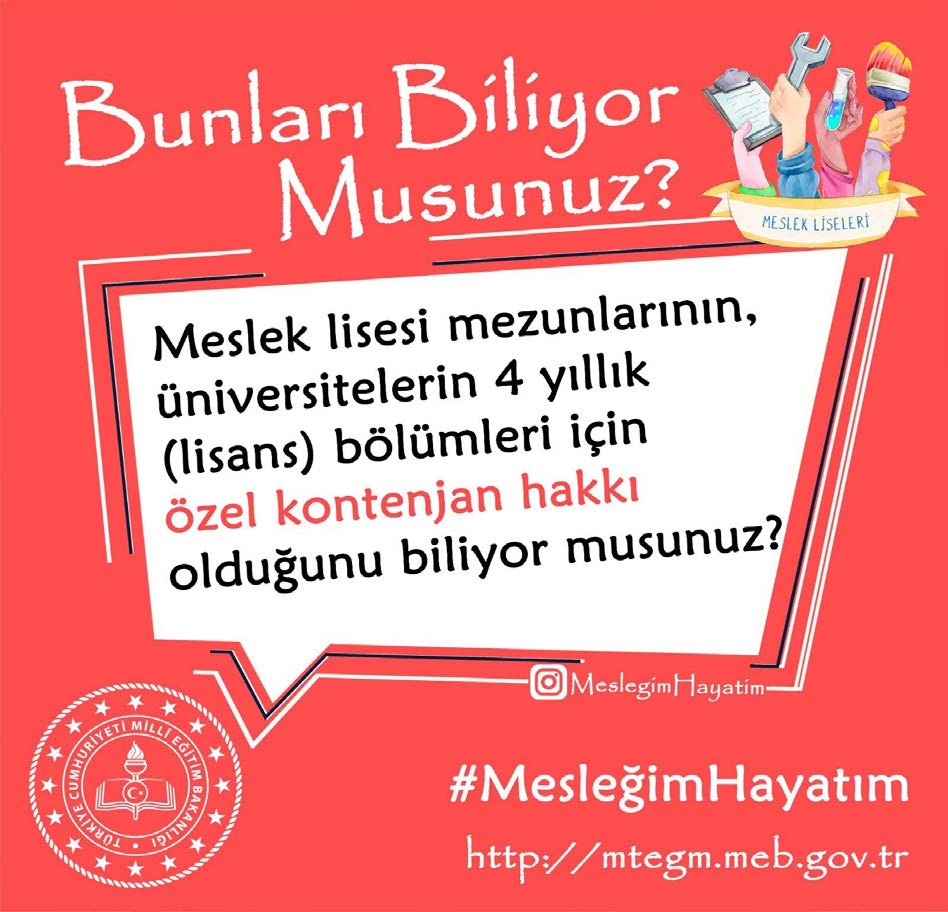 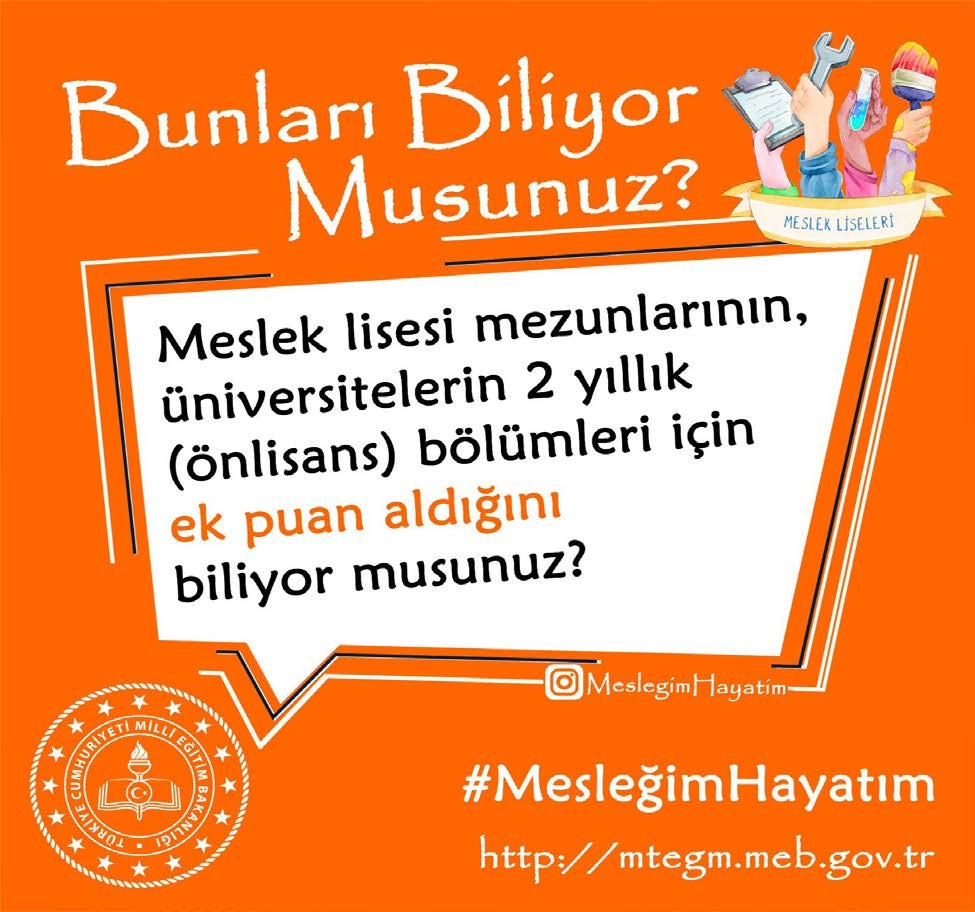 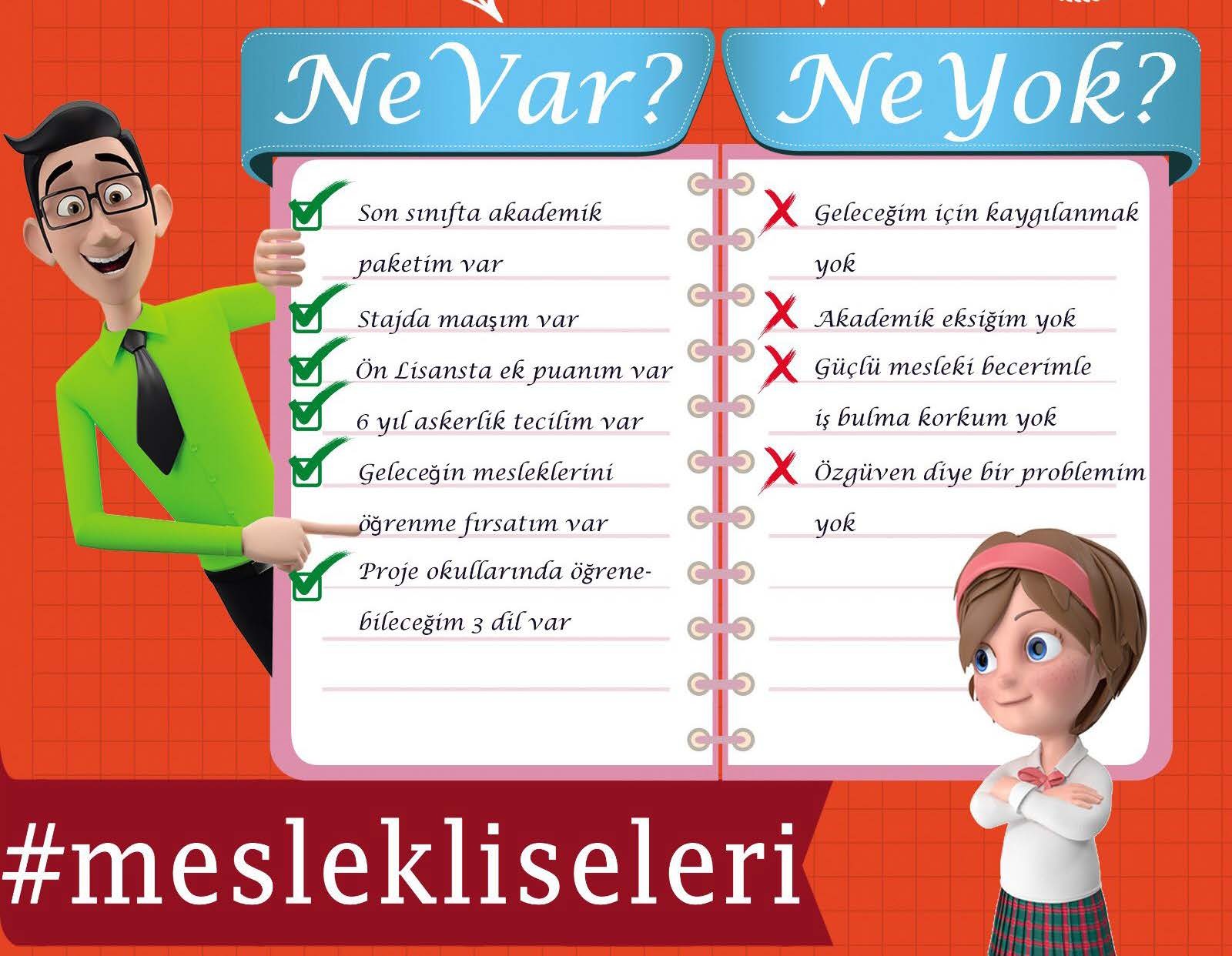 İSMAİL NAZİF BAYRAKTAR MESLEKİ VE TEKNİK ANADOLU LİSESİ
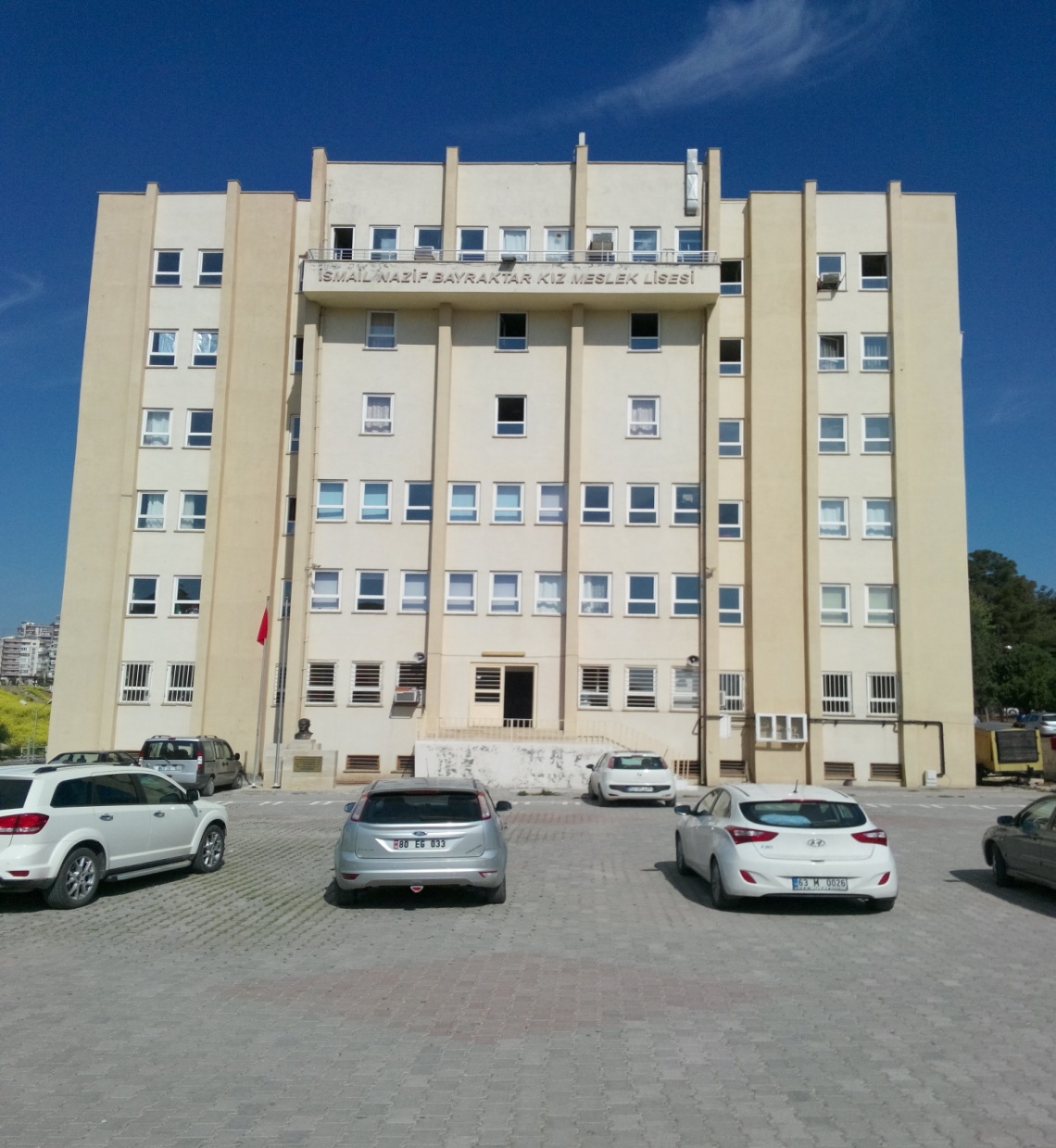 Okulunuzun görsel resimlerini ekleyiniz
İSMAİL NAZİF BAYRAKTAR MESLEKİ VE TEKNİK ANADOLU LİSESİ
Şanlıurfa İsmail-Nazif Bayraktar Mesleki ve Teknik Anadolu Lisesi açılışı, 09 Mart 2009 tarihinde dönemin Milli Eğitim Bakanı Doç. Dr. Hüseyin ÇELİK' in teşrifleriyle gerçekleşmiştir. 
Okulumuz bünyesinde Anadolu Meslek Lisesi ve Teknik Lisesi olmak üzere iki ayrı okul türü bulunmaktadır.
OKULUMUZ İSMİNİN VERİLİŞ AMACI
Okulumuz hayırsever Sabber BAYRAKTAR tarafından yaptırılmıştır. Okulun ismini Sabber BAYRAKTAR belirlemiş olup, hayatta olmayan kardeşleri İsmail ve Nazif Bayraktar'ın isminin verilmesini Milli Eğitim Müdürlüğü ile yapılan protokolde şart koşmuş ve okulumuz böylece İsmail-Nazif Bayraktar Kız Teknik ve Meslek Lisesi adını almıştır.
Okulumuz daha sonra İsmail Nazif Bayraktar Mesleki ve Teknik Anadolu Lisesi adını almıştır.
İSMAİL NAZİF BAYRAKTAR MESLEKİ VE TEKNİK ANADOLU LİSESİ
Kurumumuz 2008-2009 eğitim-öğretim yılında ikinci dönem çevre okullardan nakil almak yoluyla eğitime başlamıştır. Okul bünyesinde çevre ilçe ve köylerden gelen kız öğrencilerimizin yatılı olarak okumalarını sağlayan 160 yatak kapasitesine sahip pansiyonumuz bulunmaktadır. Okulumuzda iki türde olmak üzere faklı alanlarda eğitim verilmektedir. 
İsmail-Nazif Bayraktar Mesleki ve Teknik Anadolu Lisesi, yurdumuzdaki kamu ve özel sektörün ihtiyaç duyduğu, bilişim teknolojiler, moda tasarımı, çocuk gelişimi, halkla ilişkiler, hasta ve yaşlı bakımı hizmetleri gibi iş ve hizmet alanlarında görev yapacak kaliteli, nitelikli ve girişimci insan gücünü yetiştiren öğrencileri iş hayatına ve yüksek öğretime hazırlayan dört yıl öğrenim süreli bir lisedir.
İlköğretim mezunu öğrenciler aldıkları LGS puanı ile okulumuza kaydolabilirler. Bilişim Teknolojileri Alanı Uygulama Birimi, olmak üzere en son teknolojik malzemelerle donatılmış laboratuvarlarda ve aynı zamanda tüm alanlarımızda uzman öğretmenlerimiz nezaretinde öğretim yapılmaktadır. Lise son sınıf öğrencileri sigortalı ve asgari ücretin %30’u oranında ücretli olarak işyerlerinde mesleki eğitim yapmaktadır.
Okulumuzda öğrencilerimizi yüksek öğretime hazırlayan kültür dersleri, (Türk Dili ve Edebiyatı, Matematik, Fizik, Kimya, Biyoloji, Tarih, Coğrafya, İngilizce, Din Kültürü ve Ahlak Bilgisi, T.C. İnkılâp Tarihi, Beden Eğitimi ve diğer seçmeli kültür dersleri) okutulmaktadır.
Öğrenciler YKS puanı ile kendi alanlarından iki yıllık bölüm seçtikleri zaman ortaöğretim başarı puanı (obp) 0,12 ile çarpıldıktan sonra ek puan olarak 0,06 ile de çarpılacak ve ek puan gelecektir. Ek puan sadece 2 yıllık ön lisans bölümleri için geçerlidir, 4 yıllık lisans bölümleri için geçerli değildir. Okulumuzda tam gün tam yıl yasa uygulaması kapsamında açık lise öğretimi verilmektedir.
İSMAİL NAZİF BAYRAKTAR MESLEKİ VE TEKNİK ANADOLU LİSESİ DÖNER SERMAYE ÜRETİM ÇALIŞMALARIMIZ
Okulunuzda varsa ürettiğiniz ürünlerin fotoğraflarınız ekleyiniz
İSMAİL NAZİF BAYRAKTAR MESLEKİ VE TEKNİK ANADOLU LİSESİ
Okulumuzda 4 ayrı alanda  ve  4 Dalda eğitim verilmektedir. Bu Alanlar ve kontenjanları;
SOSYAL ETKİNLİKLERİMİZ
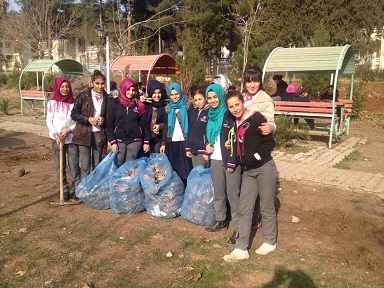 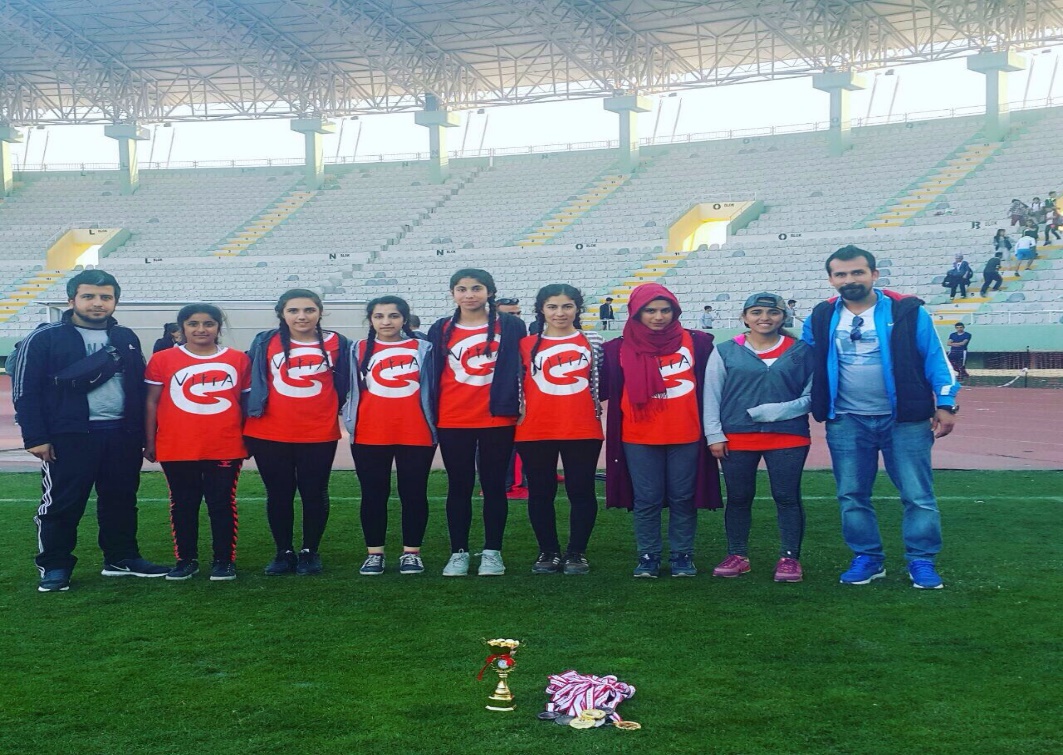 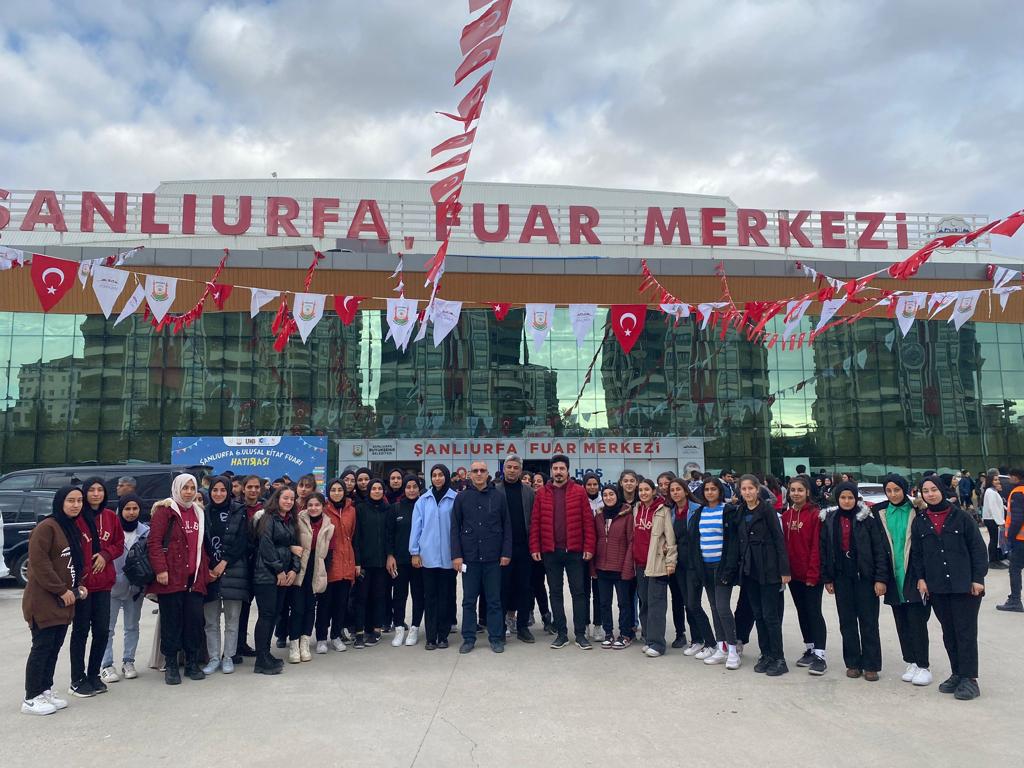 Okulunuzun etkinlik fotoğraflarını ekleyiniz
GÜÇLÜ TÜRKİYE İÇİN MESLEKİ VE TEKNİK EĞİTİM
Sevgili öğrencilerimiz, ortaöğretim tercih sürecinde; İlgi, istek ve yeteneğinize uygun  bir  meslek  sahibi  olmayı,  Tercih  ettiğiniz  bir  okulda  öğrenim  görmeyi, İşverenlerin öncelikli tercih edeceği kişi olmayı, Mezun olduğunuzda iş hayatına katılmayı, Meslek alanınızda yükseköğrenim görmeyi hedefliyorsanız!
SİZİ AİLEMİZİN BİR PARÇASI OLMAYA DAVET EDİYORUZ. UNUTMAYIN!
GELECEK, SİZİNLE GÜZEL OLACAK.
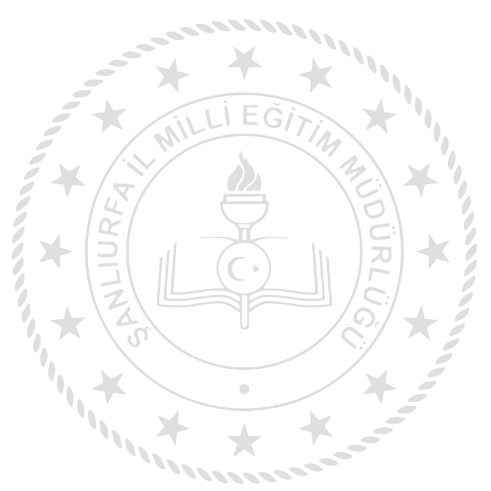